Top 10 Trends ALL Investors MUST Know
Kate Faulkner BSc(Econ) MBA CIM DipM
No#1: Natural capital growth is slowing
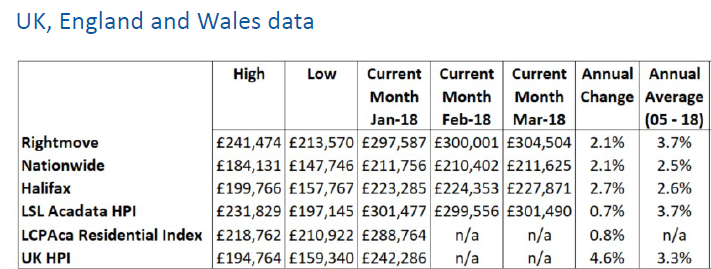 Annual average change in prices since 2000: 5.4% to 7.6% (UKHPI)
Prices: fall, stay the same, increas
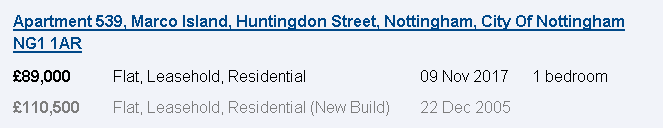 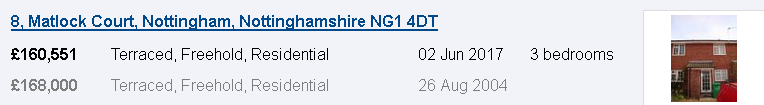 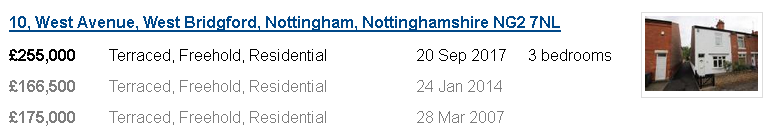 No#2: Prices to grow in line with wages
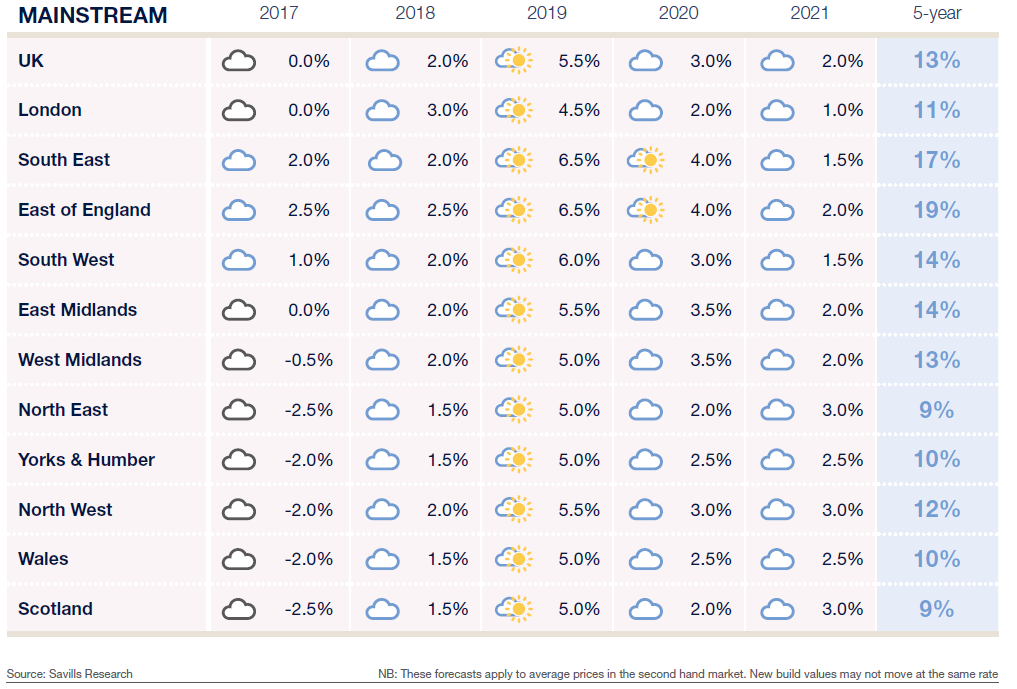 No#3: Rents mean stagnant wages for landlords
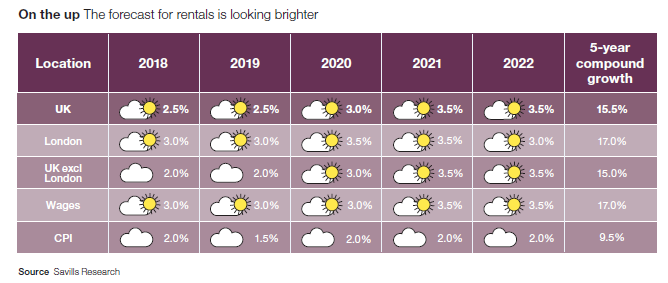 No#4: Local economics will dictate returns
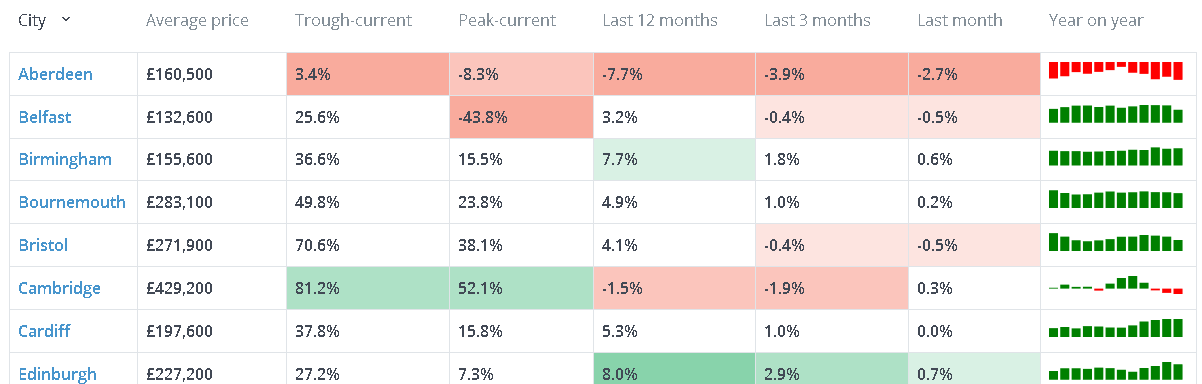 https://www.hometrack.com/uk/insight/uk-cities-house-price-index/
No#5: Financial returns could beat property
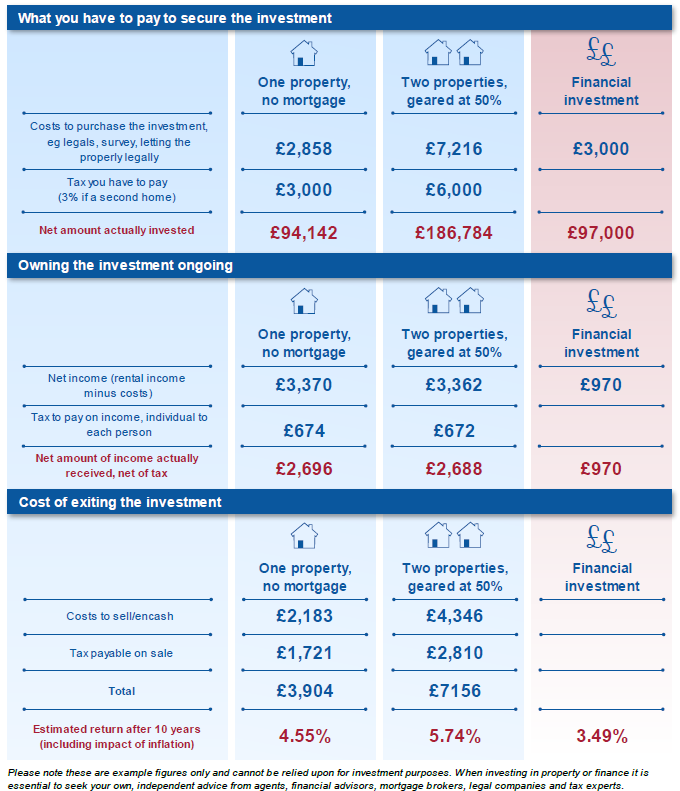 No#5: Buying, selling, investing and owning will change
In excess of 20 government proposals to change what and how we do things 
Voluntary agreements when buying/selling 
Faster and fixed times for searches/leasehold information
Educated and qualified agents 
Transparency of referral fees 
Regulation/enforcement of agents and landlords will increase
Government will see landlords as a ‘solution’ not the ‘problem’
No#6 Local plans will dictate supply vs demand demand
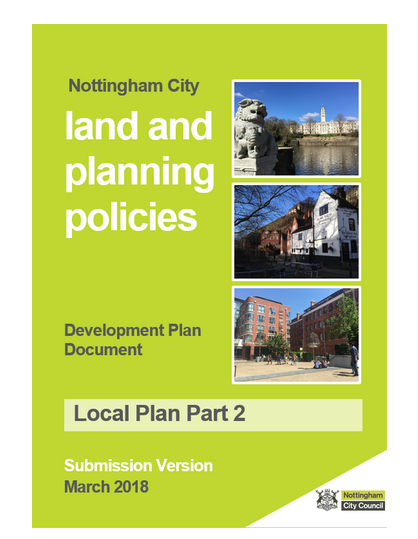 https://www.nottinghamcity.gov.uk/planning-and-building-control/planning-policy/the-local-plan-and-planning-policy/land-and-planning-policies-development-plan-document-local-plan-part-2-submission-version/
No#7: Property demand is changing
By 2040, nearly one in seven Britons will be over 75, according to a report by the Resolution foundation thinktank published today, which also reveals that almost a third of people born today can expect to live to 100. In 2014, the average age in the UK exceeded 40 for the first time.
Smaller homes? Warmer homes? Ease of access to public transport? Homes for disability/dementia?
https://www.theguardian.com/membership/2017/jan/16/the-new-retirement-how-an-ageing-population-is-transforming-britain
No#8: The Builders are coming
There are 117,893 build to rent units either completed or planned across the UKA further 63,955 have planning permission.
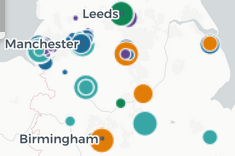 https://www.bpf.org.uk/what-we-do/bpf-build-rent-map-uk
No#9:  Taxes will remain complicated
Property tax is complicated
Can change at each budget
30 pages explaining how stamp duty is charged
3 different levels of stamp duty 
Wales, England and Scotland
Expert advice is essential 
Take it BEFORE taxes change, not after
No#10: Buying, selling, investing and owning will change
In excess of 20 government proposals to change what and how we do things 
Voluntary agreements when buying/selling 
Faster and fixed times for searches/leasehold information
Educated and qualified agents 
Transparency of referral fees 
Regulation/enforcement of agents and landlords will increase
Government will see landlords as a ‘solution’ not the ‘problem’
Summary
Tip 1
Don’t listen to salesmen when investing
Tip 2
Take financial advice first, then decide if property is right for you now, and in the future 
Tip 3
Get specialist tax advice 
Tip 4
Do your own research or pay a RICs surveyor to do it for you 
Tip 5
Keep up with changes 
www.propertychecklists.co.uk or www.designsonproperty.co.uk 
Member of a landlord association 
Join groups such as ‘Property Tribes’ 
Go to exhibitions 
Pay someone who knows what they are doing
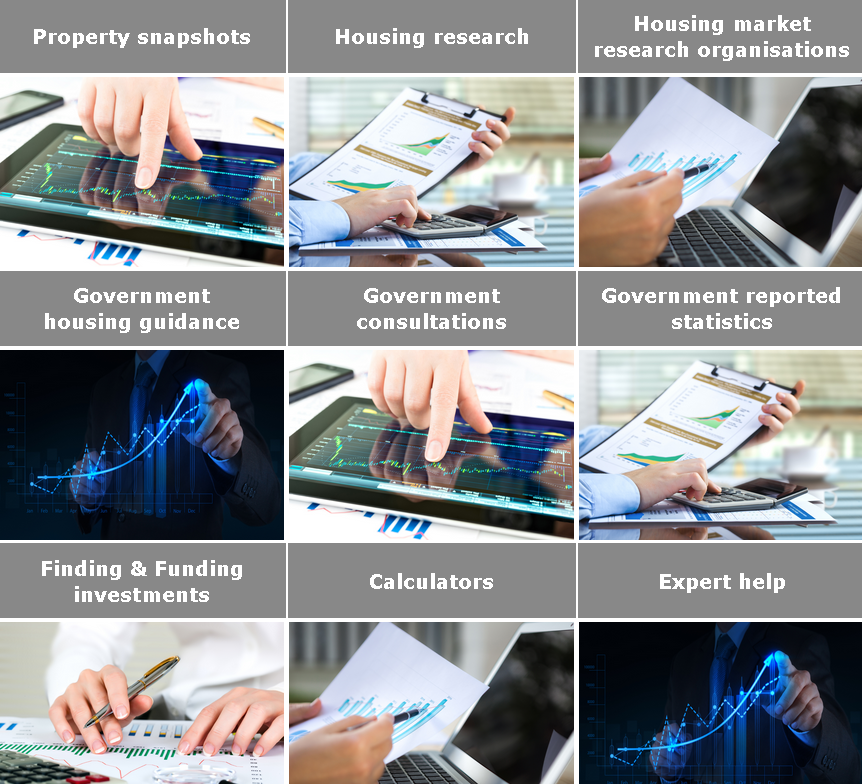 Email: enquiries@designsonproperty.co.uk